[Insert your business name here]
Business Plan
Add logo here
CONTENTS
Executive Summary 
Company Overview
Market Analysis
Organisation & Management 
Products & Services 
Marketing and Sales Strategy 
Operational Plan 
Financial Projections 
Appendix
How To Use This Template
This template should be used as a guide for your company’s business plan. It includes customizable sections with instructions and/or sample text, as well as prompts for you to complete with guidelines, tips and tricks. These are all the wording in grey.

Once you’ve completed each section, delete all the wording in grey, including this page. 

If the information you added yourself in is grey, please remember to change the colour to black.

We advise that you change the yellow Background behind the headings and the cover page to your own brand colours. Feel free to play around with the design.
1. Executive Summary
The executive summary is a crucial part of a business plan as it provides an overview of the entire document. It's usually the first section that readers will encounter, so it needs to be concise, compelling, and informative. Here's a breakdown of what to include and some tips to consider when writing the executive summary:
 
1. Business Overview: 
Start by introducing your business and providing a brief overview. Explain what your business does, its mission, and the problem it solves or the need it fulfils in the market.
 
2. Unique Value Proposition: 
Clearly articulate your unique value proposition. Highlight what makes your product or service unique, how it stands out from competitors, and the benefits it offers to customers.
 
3. Target Market: 
Identify your target market and demonstrate a clear understanding of its size, characteristics, and needs. Explain why your target market presents a significant opportunity for your business.
 
4. Market Analysis: 
Provide a summary of your market analysis, including key findings, trends, and opportunities. Highlight any gaps or unmet needs in the market that your business aims to address.
 
5. Business Model: 
Describe your business model and how you plan to generate revenue. Explain your pricing strategy, distribution channels, and any unique partnerships or collaborations that contribute to your business's success.
 
6. Marketing and Sales Strategy: 
Briefly outline your marketing and sales approach. Discuss your promotional tactics, customer acquisition strategies, and how you plan to reach your target audience effectively.
1. Executive Summary
7. Team and Key Personnel: 
Introduce your team members and key personnel. Highlight their relevant expertise, skills, and accomplishments that make them valuable assets to the business.

8. Financial Highlights: 
Provide an overview of your financial projections, including revenue forecasts, expenses, and profitability. Highlight any significant financial milestones or achievements.
 
9. Funding Requirements: 
If you are seeking funding, clearly state your funding requirements and how the funds will be utilized. Explain the potential return on investment for investors and the growth prospects of your business.
 
Tips and Tricks:
Keep it concise: Aim for a length of one to two pages, capturing the essential information in a brief manner.
Focus on the most important points: Highlight the key aspects of your business plan, emphasizing what sets your business apart and its potential for success.
Tailor it to your audience: Customize the executive summary to resonate with the specific needs and interests of your intended audience, such as investors, lenders, or potential partners. ……….
Write it last: Although it appears at the beginning of the business plan, it's often easier to write the executive summary last. This way, you can summarize the key points and highlights after you've developed the entire plan.
Remember, the executive summary serves as a snapshot of your entire business plan, so it's crucial to make it engaging, concise, and persuasive. It should capture the reader's attention, provide a clear understanding of your business, and generate interest in reading the rest of your plan.
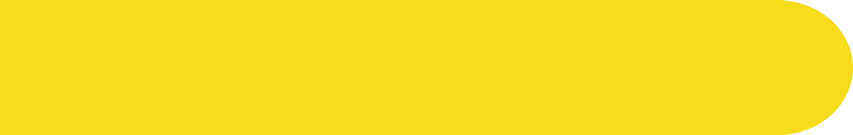 2. Company Overview
1. Company Overview:
Provide a brief introduction to your company, including its name, location, and legal structure (e.g., sole proprietorship, partnership, corporation).
Explain the nature of your business and the industry you operate in.
 
2. Mission and Vision Statement:
Clearly state your company's mission, which is its core purpose or reason for existence.
Share your company's vision, which is its long-term aspirations and the impact it aims to make in the industry or society.
 
3. Products or Services:
Describe the products or services your company offers in a clear and concise manner.
Highlight the unique features, benefits, or advantages of your offerings compared to competitors.
Explain how your products or services solve customer problems or fulfil their needs.
 
4. Target Market:
Identify and define your target market segments, which are specific groups of customers you aim to serve.
Describe the characteristics of your target audience, including demographics, psychographics, and buying behaviours.
Explain how your products or services meet the needs of your target market better than competitors.
 
5. Competitive Analysis:
Research and analyse your competition, including direct and indirect competitors.
Identify their strengths and weaknesses, such as pricing, quality, customer service, or market position.
Explain how your company differentiates itself from competitors and why customers would choose your offerings.
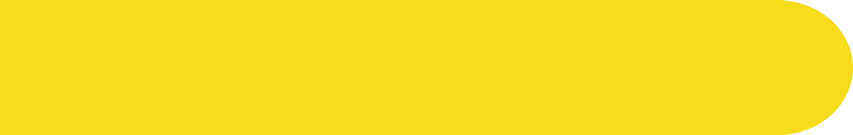 2. Company Overview
6. Unique Selling Proposition (USP):
Define your company's unique selling proposition or unique value proposition.
Highlight what sets your company apart from competitors and why customers should choose your products or services.
Emphasize the specific benefits or advantages that make your offerings superior or more desirable.
 
7. Company History and Milestones:
Share a brief overview of your company's history, including its founding date and key milestones.
Highlight any significant achievements, awards, or recognitions your company has received.
Explain how your company's past accomplishments position it for future success.
 
Guidelines:
Keep the Company Description section concise and focused. Aim for clarity and avoid excessive technical jargon.
Tailor the language and tone to resonate with your clients' target audience.
Use bullet points or subheadings to organize information and make it easy to read.
Include relevant data or market research to support your claims and assertions.
Update the Company Description section regularly to reflect any changes or new developments in your clients' business.
3. Market Analysis
The Market Analysis section supports you in providing a comprehensive understanding of your industry, target market, customers, competitors, and market opportunities. This will help you make informed decisions and develop effective strategies for your business.
1. Industry Overview:
Provide an overview of the industry or market in which your client's business operates.
Describe the current state of the industry, including its size, growth trends, and major players.
Identify any external factors or market dynamics that may impact your client's business.
 
2. Target Market Segments:
Define the specific target market segments your client intends to serve.
Describe the characteristics of each segment, such as demographics, psychographics, and needs.
Analyse the size and potential growth of each segment and explain why it is attractive.
 
3. Customer Analysis:
Conduct a detailed analysis of your client's target customers.
Identify their needs, preferences, purchasing behaviours, and pain points.
Determine how your client's products or services align with customer needs and provide value.
 
4. Competitor Analysis:
Identify and analyse the major competitors in your client's target market.
Assess their strengths, weaknesses, market share, pricing strategies, and customer base.
Determine how your client's business can differentiate itself from competitors.
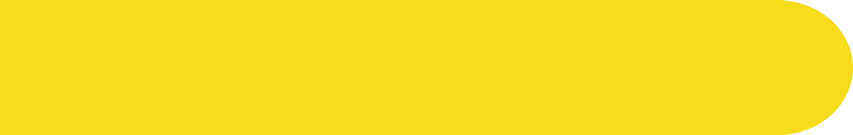 3. Market Analysis
5. Market Trends and Opportunities:
Identify current and emerging trends in the industry that may impact your client's business.
Explore potential opportunities for growth, innovation, or market expansion.
Consider technological advancements, regulatory changes, or shifts in consumer behaviour.

6. Market Entry Strategy:
Outline the strategy your client will use to enter the market and gain a competitive advantage.
Determine the target market positioning, pricing strategy, distribution channels, and marketing tactics.
Consider any barriers to entry, such as capital requirements or legal regulations.
 
7. SWOT Analysis:
Conduct a SWOT (Strengths, Weaknesses, Opportunities, and Threats) analysis for your client's business.
Identify internal strengths and weaknesses, as well as external opportunities and threats.
Use the analysis to assess the overall market fit and develop strategies to leverage strengths and mitigate weaknesses.
 
Guidelines:
Conduct thorough research to gather accurate and up-to-date information about the industry and market.
Use both primary and secondary research sources, such as market reports, surveys, and industry publications.
Present data and statistics in a clear and organized manner, using charts, graphs, or tables if necessary.
Tailor the analysis to your client's specific industry and target market.
Continuously monitor and update the market analysis section as market conditions evolve.
4. Organisation & Management
This section will provide a clear understanding of the leadership and management capabilities within the business, giving confidence to investors, lenders, and other stakeholders.

1. Organisational Structure:
Describe the legal structure of your client's business (e.g., sole proprietorship, partnership, corporation).
Outline the hierarchy and roles within the organization, including key management positions and reporting lines.
Provide an organizational chart to visually represent the structure.
 
2. Key Personnel:
Introduce the key members of your client's management team and their respective roles.
Highlight their relevant experience, qualifications, and contributions to the business.
Include brief biographies or profiles to showcase their expertise.
 
3. Management Team Responsibilities:
Outline the responsibilities and duties of each member of the management team.
Describe how their skills and expertise align with the needs of the business.
Emphasize how the collective experience of the team contributes to the success of the company.
 
4. Advisory Board or Board of Directors:
If applicable, discuss the composition and role of an advisory board or board of directors.
Highlight the qualifications and expertise of the board members.
Explain how their guidance and insights will benefit the business.
 
5. Staffing Plan:
Describe the staffing requirements for your client's business.
Outline the anticipated number of employees, their roles, and their responsibilities.
Discuss any key positions that need to be filled, along with the recruitment and training plans.
4. Organisation & Management
6. Human Resources Policies:
Discuss the human resources policies and procedures that will be implemented.
Include information on hiring practices, employee development, performance management, and compensation.
Highlight any unique policies or benefits that differentiate your client's business.
 
7. Ownership and Legal Structure:
Provide details about the ownership structure of the business, including the names and ownership percentages of the owners or shareholders.
Explain any legal considerations, such as patents, trademarks, copyrights, or licenses.
Discuss any relevant legal or regulatory requirements that need to be addressed.
 
Guidelines:
Clearly define the roles and responsibilities of each member of the management team.
Emphasize the qualifications, expertise, and accomplishments of the key personnel.
Use concise and compelling language to showcase the strength and capabilities of the team.
Provide evidence of the team's track record and success in relevant industry or functional areas.
Highlight any unique or competitive advantages that the team brings to the business.
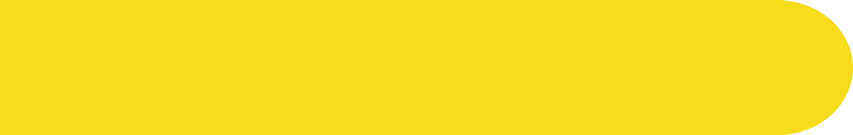 5. Products & Services
This section will provide a comprehensive understanding of the products or services, their market positioning, and their potential for success in the target market.

1. Product/Service Description:
Provide a detailed description of the products or services your client offers.
Explain the unique features, benefits, and value proposition of each offering.
Highlight how the products or services meet the needs and preferences of the target market.
 
2. Product/Service Life Cycle:
Discuss the current stage of each product or service in its life cycle (e.g., introduction, growth, maturity, decline).
Explain any plans for product development, improvement, or diversification in the future.
Outline the anticipated timeline and milestones for new product/service launches.
 
3. Competitive Analysis:
Conduct a thorough analysis of the competitive landscape in your client's industry.
Identify direct and indirect competitors and analyse their products or services.
Highlight your client's unique selling points and competitive advantages.
 
4. Intellectual Property:
Discuss any intellectual property assets associated with your client's products or services.
Identify patents, trademarks, copyrights, or trade secrets that provide a competitive advantage.
Explain how your client will protect and leverage their intellectual property.
 
5. Research and Development (R&D):
Outline any ongoing or planned research and development activities related to products or services.
Discuss how R&D efforts contribute to innovation, product improvement, or cost reduction.
Highlight any partnerships, collaborations, or strategic alliances in the R&D field.
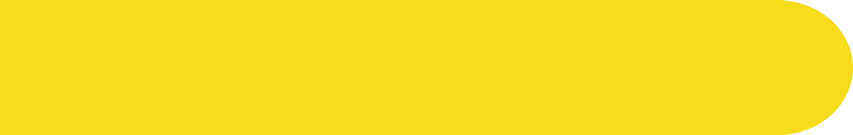 5. Products & Services
6. Product/Service Pricing and Packaging:
Describe the pricing strategy for your client's products or services.
Explain the rationale behind the pricing structure and how it aligns with the market and target customers.
Discuss any pricing models, discounts, or promotional offers.
 
7. Product/Service Roadmap:
Provide a roadmap or timeline that outlines the future development and enhancements of products or services.
Discuss planned updates, new releases, or expansions that will keep the offerings relevant and competitive.
Highlight key milestones, such as prototype development, testing, and launch dates.
 
Guidelines:
Clearly articulate the features, benefits, and value proposition of each product or service.
Showcase how your client's offerings differentiate from competitors and fulfil customer needs.
Provide evidence of market demand and customer feedback through market research and customer testimonials.
Emphasize any unique or proprietary aspects of the products or services.
Demonstrate a clear roadmap for future product development and innovation.
6. Marketing & Sales strategy
This section will provide a comprehensive understanding of how your clients will reach their target audience, promote their offerings, and drive sales to achieve their business objectives.

1. Target Market:
Define the specific target market segments your client aims to serve.
Describe the demographics, psychographics, and buying behaviours of the target audience.
Identify the needs, challenges, and pain points of the target market.
 
2. Market Research:
Conduct thorough market research to gather insights about the industry, competitors, and customers.
Analyse market trends, growth potential, and customer preferences.
Use market research findings to identify opportunities and develop effective marketing strategies.
 
3. Unique Selling Proposition (USP):
Clearly define the unique selling points of your client's products or services.
Communicate the value proposition that sets your client apart from competitors.
Explain how the USP addresses the needs and desires of the target market.
 
4. Marketing Channels:
Determine the most effective marketing channels to reach the target audience.
Identify online and offline channels, such as social media, website, email marketing, print media, events, etc.
Develop a multi-channel marketing approach to maximize reach and engagement.
 
5. Marketing Tactics:
Outline specific marketing tactics your client will use to promote their products or services.
Include strategies for advertising, public relations, content marketing, social media, SEO, etc.
Set clear goals and key performance indicators (KPIs) for each marketing tactic.
6. Marketing & Sales strategy
6. Sales Strategy:
Define the sales approach your client will use to convert leads into customers.
Describe the sales process, including lead generation, qualification, nurturing, and closing.
Discuss sales techniques, such as direct selling, partnerships, resellers, or e-commerce.
 
7. Pricing Strategy:
Explain the pricing strategy your client will employ to position their products or services in the market.
Consider factors like cost structure, value-based pricing, competitor pricing, and customer perceptions.
Discuss any pricing models, discounts, promotions, or pricing adjustments.
 
8. Marketing Budget:
Develop a detailed marketing budget that outlines the allocation of resources for marketing activities.
Include costs for advertising, marketing campaigns, content creation, marketing tools, and staff.
Set realistic budget targets and ensure alignment with the overall business goals.
 
Guidelines:
Clearly define the target market and understand their needs, preferences, and behaviours.
Conduct thorough market research to identify trends, opportunities, and competitive insights.
Clearly articulate the unique selling proposition and value proposition of your client's offerings.
Select the most effective marketing channels and develop a comprehensive multi-channel approach.
Align marketing tactics with business goals and set measurable KPIs to track performance.
Develop a sales strategy that aligns with the marketing efforts and customer acquisition goals.
Set competitive and profitable pricing strategies based on market research and cost considerations.
Create a realistic marketing budget that allocates resources effectively and provides a positive return on investment.
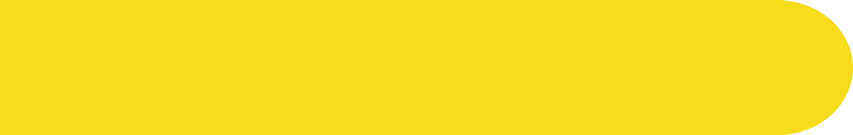 7. Operational Plan
This section will provide a comprehensive understanding of how your clients' businesses will operate and deliver their products or services efficiently and effectively.

1. Business Location:
Describe the physical location(s) where your client's business will operate.
Explain the reasons for selecting the specific location(s) and highlight any advantages it offers.
Discuss any zoning or regulatory requirements that may affect the business operations.
 
2. Facilities and Equipment:
Outline the facilities, equipment, and technology required to support your client's operations.
Specify the type and quantity of equipment needed, such as machinery, computers, software, etc.
Discuss any plans for acquiring or leasing equipment and the associated costs.
 
3. Production Process:
Detail the step-by-step production or service delivery process your client will follow.
Explain the inputs, processes, and outputs involved in delivering the products or services.
Highlight any unique or innovative aspects of the production process.
 
4. Suppliers and Vendors:
Identify key suppliers and vendors that will provide necessary materials, components, or services.
Describe the selection criteria for suppliers and any agreements or contracts in place.
Discuss contingency plans in case of supplier disruptions or changes.
 
5. Inventory Management:
Explain how your client will manage inventory levels to meet customer demand.
Discuss inventory control methods, such as just-in-time (JIT) or automated inventory systems.
Outline procedures for inventory tracking, storage, replenishment, and quality control.
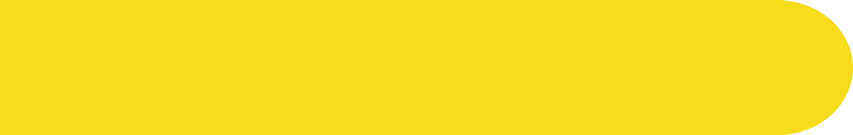 7. Operational Plan
6. Quality Assurance:
Describe the quality control measures your client will implement to ensure product/service quality.
Discuss quality standards, inspections, testing procedures, and certifications.
Highlight any ongoing quality improvement initiatives or customer feedback mechanisms.
 
7. Human Resources:
Outline the organizational structure and key roles within your client's business.
Describe the skills, qualifications, and experience required for each role.
Discuss recruitment, training, and retention strategies for building a capable workforce.
 
8. Legal and Regulatory Compliance:
Identify the legal and regulatory requirements applicable to your client's industry.
Discuss how your client will ensure compliance with laws, permits, licenses, and certifications.
Address any health and safety, environmental, or data protection considerations.
 
Guidelines:
Clearly define the physical location and facilities required to support your client's operations.
Specify the necessary equipment and technology needed for efficient and effective processes.
Provide a detailed overview of the production or service delivery process.
Identify reliable suppliers and vendors and outline the procurement process.
Develop inventory management strategies to optimize stock levels and minimize carrying costs.
Establish quality assurance measures to ensure consistent product/service quality.
Outline the organizational structure and key roles needed for smooth operations.
Address legal and regulatory requirements to ensure compliance and mitigate risks.
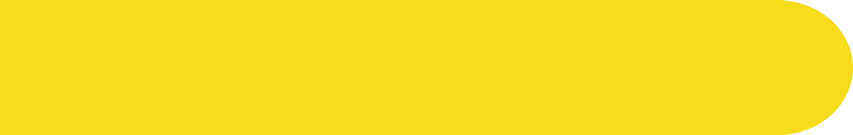 8. Financial Projections
This section will provide a comprehensive financial overview of your clients' businesses, helping them assess the financial viability, make informed decisions, and attract potential investors or lenders.

1. Sales Forecast:
Estimate the expected sales revenue for your client's products or services.
Break down the sales forecast by product/service category or customer segment.
Consider market demand, pricing strategy, and sales channels to determine realistic sales projections.
 
2. Expenses Forecast:
Identify and estimate the various expenses your client's business will incur.
Categorize expenses into fixed costs (rent, utilities) and variable costs (raw materials, marketing).
Include employee salaries, benefits, and other operating expenses in the forecast.
 
3. Profit and Loss (P&L) Statement:
Prepare a projected P&L statement that outlines the expected revenues, expenses, and net profit.
Present the P&L statement on a monthly, quarterly, or annual basis, depending on your client's preference.
Analyse the P&L statement to assess the profitability of the business over the forecasted period.
 
4. Cash Flow Projection:
Forecast the cash inflows and outflows of your client's business over a specific time frame.
Include cash inflows from sales, investments, loans, and other sources.
Account for cash outflows such as expenses, loan repayments, inventory purchases, and capital expenditures.
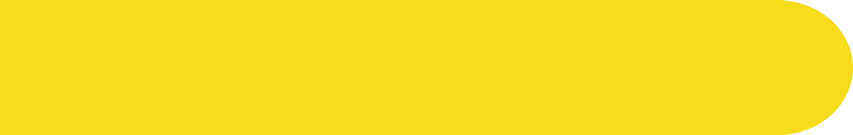 8. Financial Projections
5. Balance Sheet:
Prepare a projected balance sheet that presents the financial position of your client's business.
Include assets (such as cash, inventory, equipment) and liabilities (such as loans, accounts payable).
Calculate the owner's equity to complete the balance sheet.

6. Break-Even Analysis:
Conduct a break-even analysis to determine the point at which your client's business becomes profitable.
Calculate the break-even sales volume or revenue by considering fixed costs, variable costs, and selling price.
Use the break-even analysis to assess the viability and profitability of the business.
 
7. Funding Requirements:
Determine the financial resources needed to start and sustain your client's business.
Estimate the initial investment required for equipment, inventory, marketing, and other startup costs.
Identify ongoing funding needs and potential sources of financing, such as loans or equity investments.
 
Guidelines:
Base financial projections on thorough market research and realistic assumptions.
Use historical data (if available) and industry benchmarks to guide your projections.
Consider different scenarios, such as conservative, moderate, and optimistic, to assess potential outcomes.
Ensure that your projections are aligned with the overall business strategy and goals.
Regularly review and update the financial projections as the business evolves and new information becomes available.
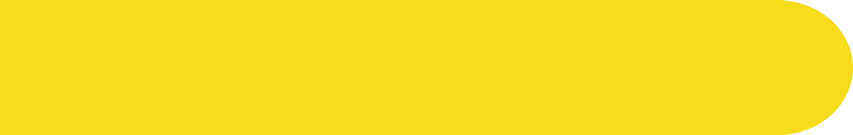 9. Appendix
The appendix provides additional information and supporting documents to complement the main body of your business plan. This section allows you to include supplementary details, research findings, financial projections, legal documents, and any other relevant information that enhances the overall understanding of your business proposal. The appendix serves as a comprehensive resource for investors, lenders, and stakeholders who seek further insights into your venture. 
 
Supporting Documents:
Include copies of essential documents that support the claims made in your business plan. These may include: 
a) Legal documents: Business licenses, documentation regarding compliance with relevant laws, regulations, and industry standards, permits, patents, copyrights, trademarks, and any contracts or agreements. 
b) Market research: Detailed reports, surveys, or studies that validate your target market, customer profiles, industry trends, and competitive analysis.
c) Resumes: Include detailed resumes of key team members, highlighting their relevant experience, skills, and qualifications.
d) Organizational structure: Provide an organizational chart illustrating the roles and responsibilities of key personnel.
e) Letters of intent: Include any signed letters of intent from potential clients, suppliers, or partners, indicating their interest in collaborating with your business.
f) References: Provide a list of references from industry experts, advisors, or mentors who can vouch for your business idea or the competence of your team.
 
Financial Projections:
Include detailed financial projections that support your business plan's financial analysis. This may include:
a) Income statements: Detailed projections of revenues, expenses, and net income over a specific period (e.g., 3-5 years).
b) Cash flow statements: Demonstrations of projected cash inflows and outflows, highlighting potential risks or bottlenecks.
c) Balance sheets: Projections of assets, liabilities, and equity, providing a snapshot of the financial health of your business over time.
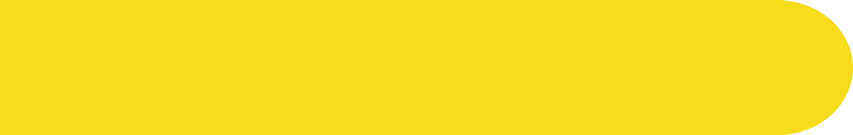 9. Appendix
d) Break-even analysis: Calculations indicating the sales volume required to cover all costs and reach the break-even point.
e) Assumptions: Document any assumptions made while creating the financial projections, such as growth rates, pricing strategies, or market conditions.
f) Supporting data: Include spreadsheets or any other supporting data that clarify the calculations and assumptions used to develop the financial projections.
 
Additional Information:
Consider including any additional relevant information that supports your business plan, such as:
a) Product/service details: Detailed descriptions of your offerings, including specifications, prototypes, or samples.
b) Marketing materials: Brochures, flyers, or marketing plans that illustrate your marketing strategies and tactics.
c) SWOT analysis: Provide an in-depth analysis of your business's strengths, weaknesses, opportunities, and threats.
d) Technical specifications: For tech-oriented businesses, include technical specifications, diagrams, or architectural designs.
e) Milestones and timelines: Include a timeline showcasing major milestones, product development phases, or expansion plans.
f) Legal and regulatory compliance: Include.
 
Conclusion:
The business plan appendix is a crucial section that provides comprehensive supporting information for your business plan. By including relevant documents, financial projections, and additional details, you can offer a deeper understanding of your business idea, its feasibility, and its potential for success. Remember to organize the appendix in a logical and easy-to-navigate manner, labelling each document or section appropriately for the convenience of readers.